“Competencias digitales en curso virtuales”
MSc. Yamileth Díaz Hernández
Master en educación virtual y a distancia.
Docente titular, facultad de ciencias y sistemas.
Universidad Nacional de Ingeniería.
Contenido:
Introducción:
Según el contenido del programa de asignatura y sus objetivos.
Entornos virtual y presencial, demandan de:
Lo cual requiere de competencias digitales necesarias para el desarrollo de nuestras clases de manera mas innovadora y dinámica, dirigido hacia el aprendizaje de los estudiantes.
Competencias digitales
Analizando varios puntos de vista de fuentes digitales sobre lo que se debe comprender como competencias digitales puedo concluir que  las competencias digitales se refieren al conjunto de habilidades, conocimientos, actitudes y aptitudes necesarias para utilizar y aprovechar de manera efectiva las tecnologías digitales en diversos contextos.
Las competencias digitales incluyen una serie de habilidades que nos permite alcanzar la alfabetización digital básica, lo que significa conocer cómo funcionan los dispositivos electrónicos  como:
Factores necesarios en los cursos virtuales.
Recursos tecnológicos necesarios en un curso virtual
En las actividades de aprendizaje se deben incluir los recursos tecnológicos y las TICS para mejorar la comunicación, el acceso a la información y mejorar nuestra práctica docente, estos recursos incluyen:
Competencias digitales docente.
A . Creación de contenidos digitales
Diseño del curso virtual.
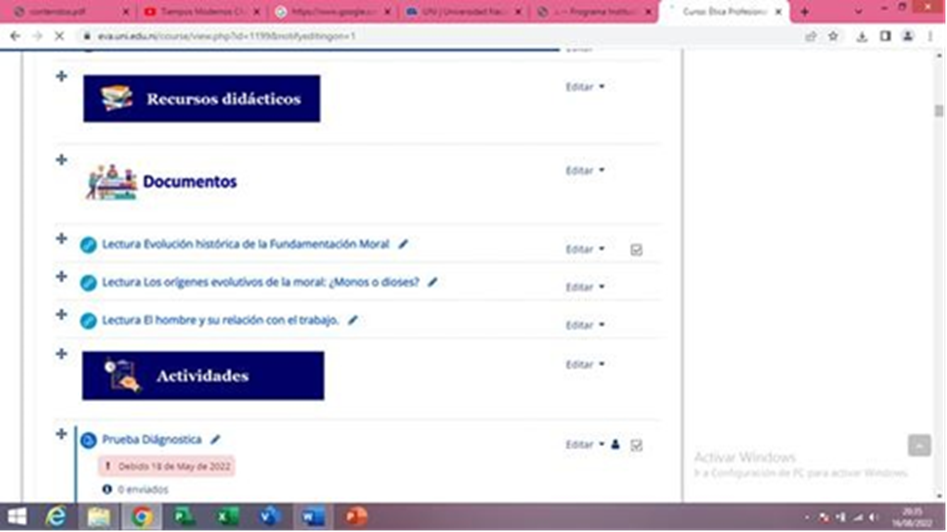 En el espacio virtual de mis cursos, oriento a mis estudiantes que pueden encontrar diversos recursos didácticos, previamente analizados, organizados y estructurados en la plataforma virtual entre estos tenemos: 

Documentos en línea, videos, guías didácticas para las actividades de aprendizaje y diapositivas de contenido, les comparto el link de las clases grabadas y subidas a mi canal YouTube, utilizo presentaciones en genially, canva.
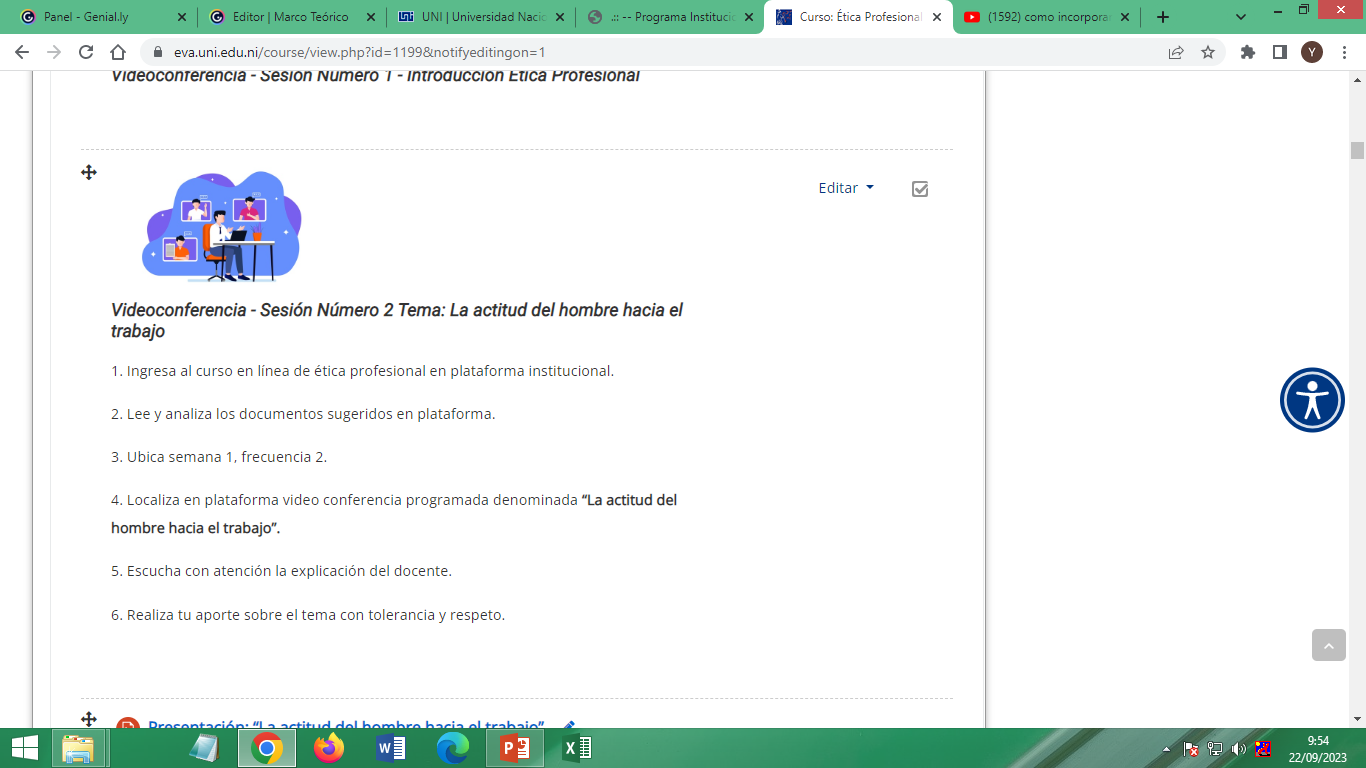 Metodologías, didácticas y las competencias digitales.
En  mi  práctica  docente como mediador pedagógico virtual, tomando en consideración las tecnologías de la información y comunicación, he implementado diversas estrategias virtuales de aprendizaje poniendo en practica las competencias digitales. tales como:
B. La comunicación en los cursos virtuales
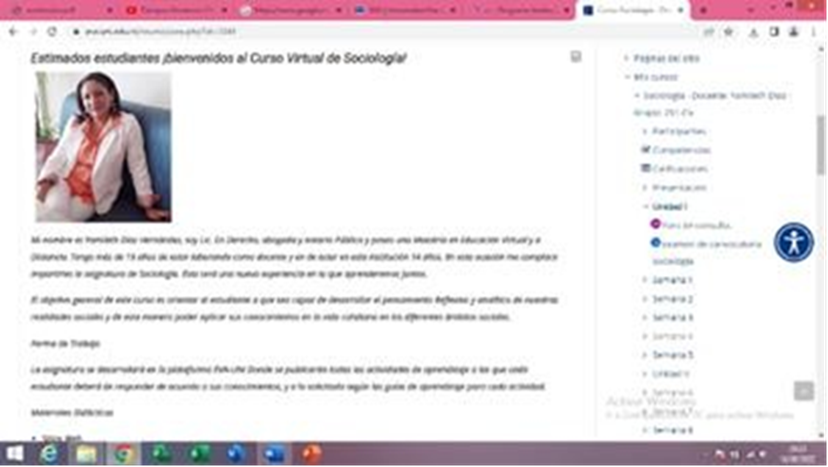 Al inicio de mis cursos realizo una presentación de mi perfil profesional y mensaje de bienvenida con el objetivo de promover la participación en foro de presentación para iniciar la interacción y la comunicación, de esta manera se va creando un ambiente de armonía, respeto e igualdad lo que me permite conocerlos a ellos y sus expectativas, saberes previos y dificultades que debemos mejorar en el desarrollo del curso.
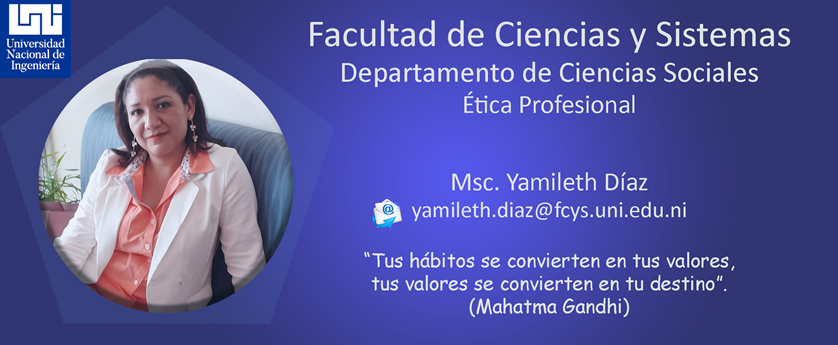 B. La comunicación en los cursos virtuales
En mis cursos, como parte fundamental establezco en todo el proceso de la mediación pedagógica virtual la comunicación fluida, utilizando diferentes estrategias y recursos digitales y tecnológicos , siendo necesario la competencia digital docente, entre estos :
Seguridad: Gestionar y controlar la identidad digital
Respetar los derechos de autor y licencias
Cada país tiene su propia legislación con respecto a este tema, transgredir estas disposiciones legales puede ocasionar responsabilidades civiles y penales,  también implicaciones éticas.

Hacer uso de una obra o producto sin obtener el correspondiente permiso o licencia de su autor o creador, realizamos un acto deshonesto y antiético  Todo lo que tiene que ver con recortar y pegar, copiar, reproducir y presentar como propio el trabajo de otro, es incorrecto.
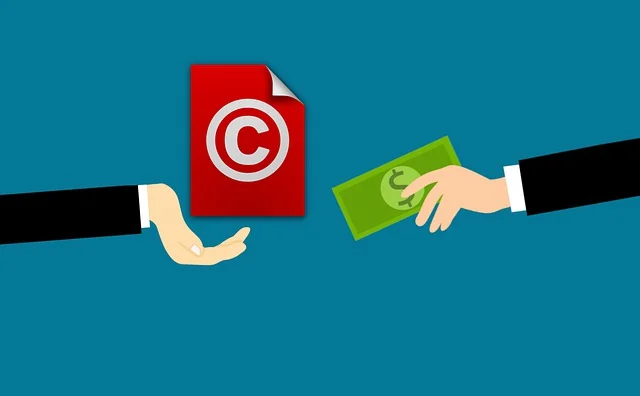 Conclusión:
Las competencias digitales de los docentes y estudiantes están estrechamente relacionadas y se complementan mutuamente en el entorno educativo digital.
Nos permiten  ser capaces de ofrecer experiencias de aprendizaje más efectivas y atractivas al momento de desarrollar los cursos virtuales, al utilizar las tecnologías de manera eficiente y demostrar buenas prácticas digitales y de esta manera  los estudiantes  desarrollan y mejoran sus competencias digitales.
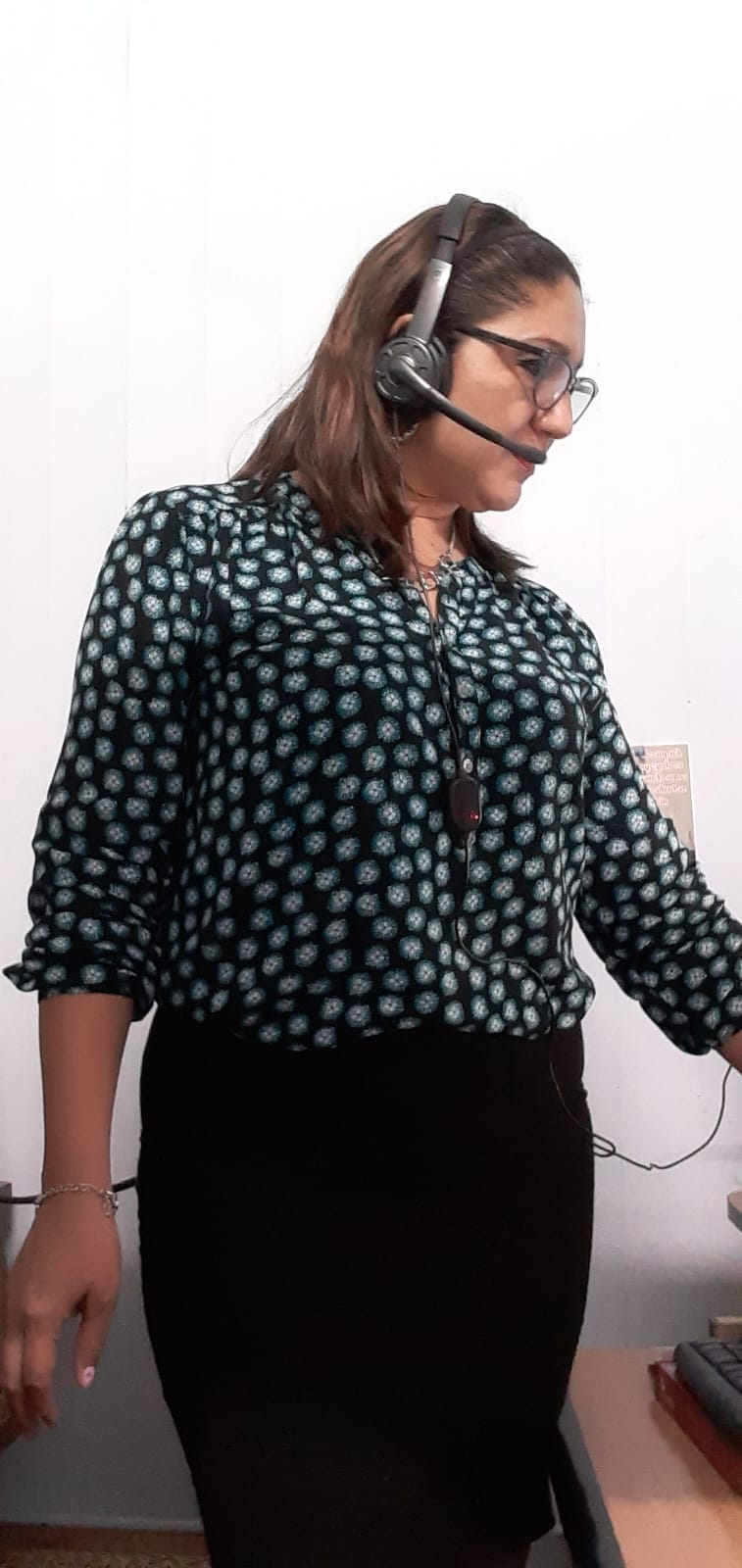 ¡Gracias por su atención!